Iterations
Iterations
June 2018
3H Q23
SAM
3H Q26
1 Marker
Nov 2018
3H Q22
SAM 3H Q26
Iterations
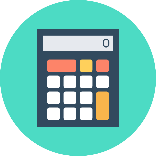 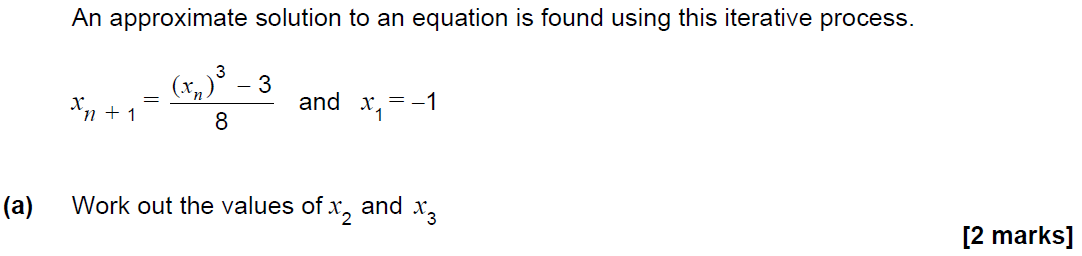 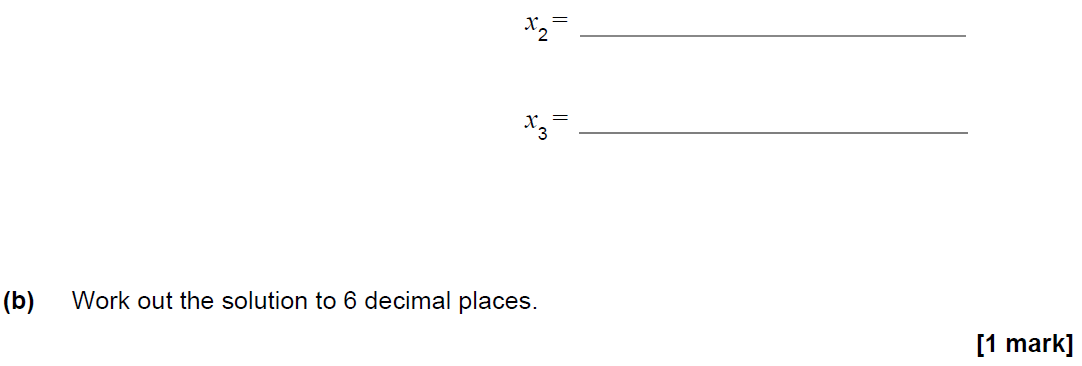 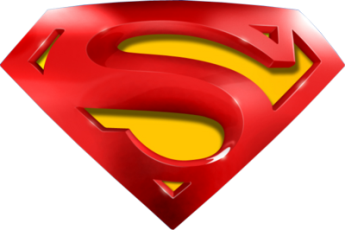 SAM 3H Q26
Iterations
A
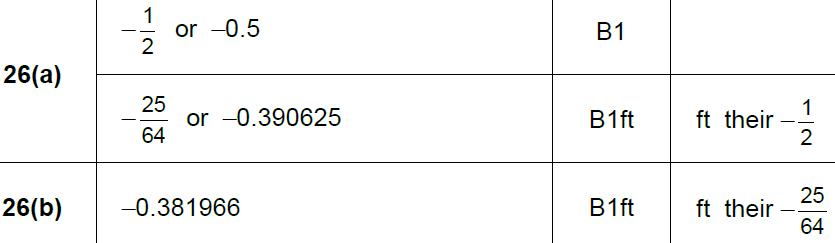 B
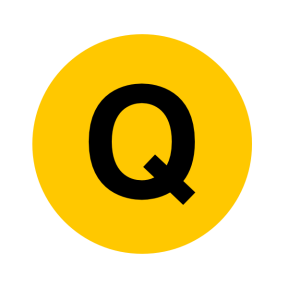 June 2018 3H Q23
Iterations
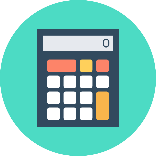 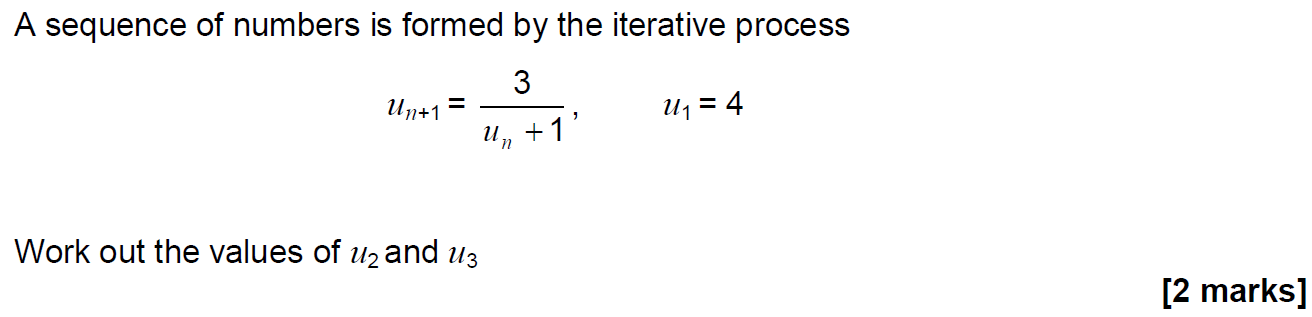 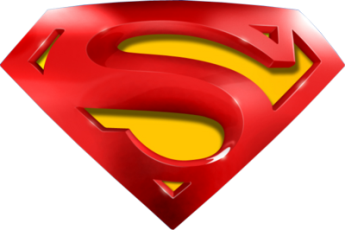 June 2018 3H Q23
Iterations
A
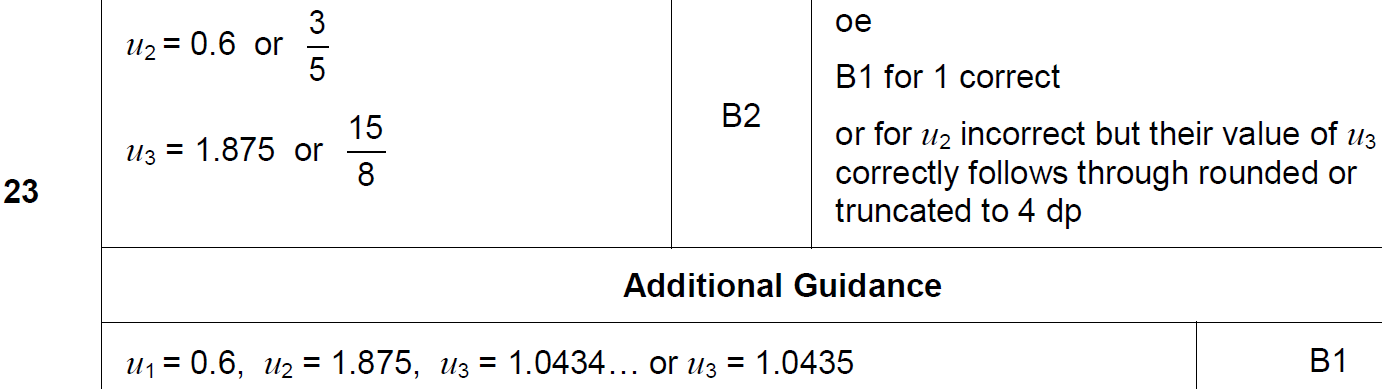 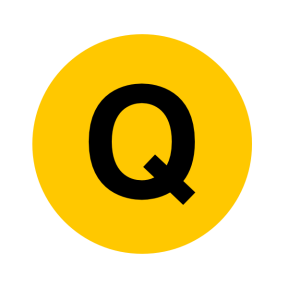 Nov 2018 3H Q22
Iterations
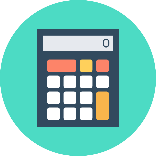 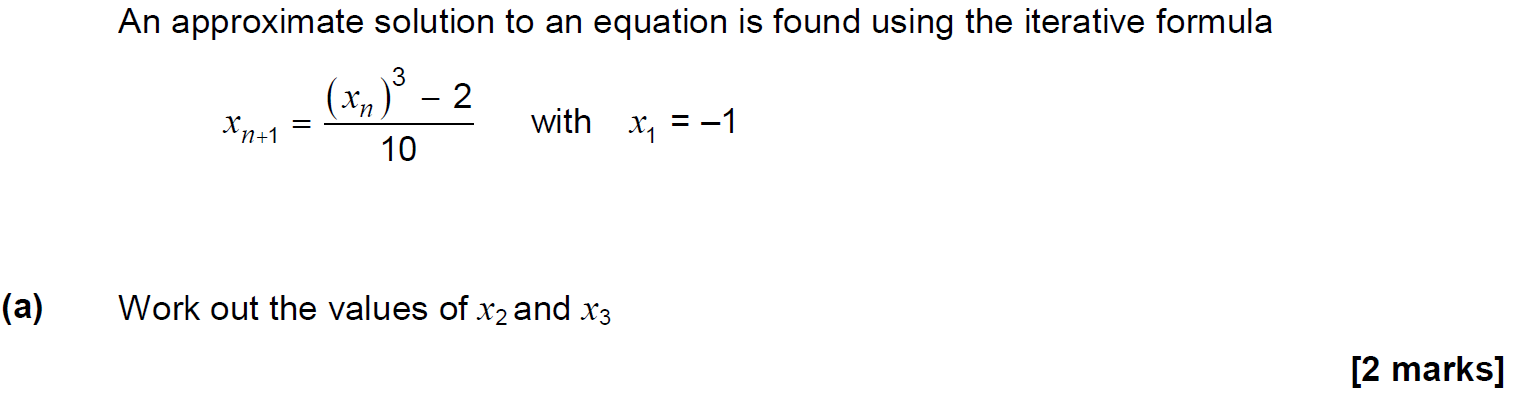 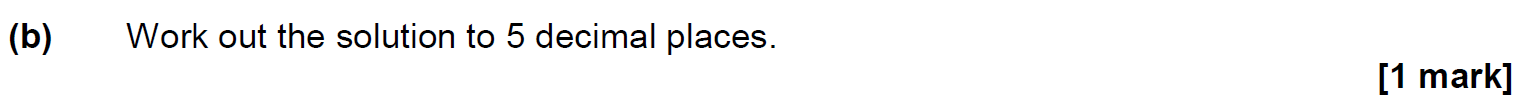 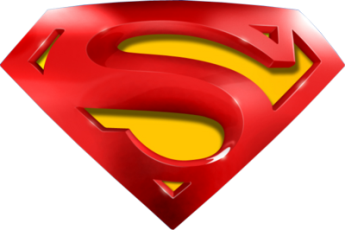 Nov 2018 3H Q22
Iterations
A
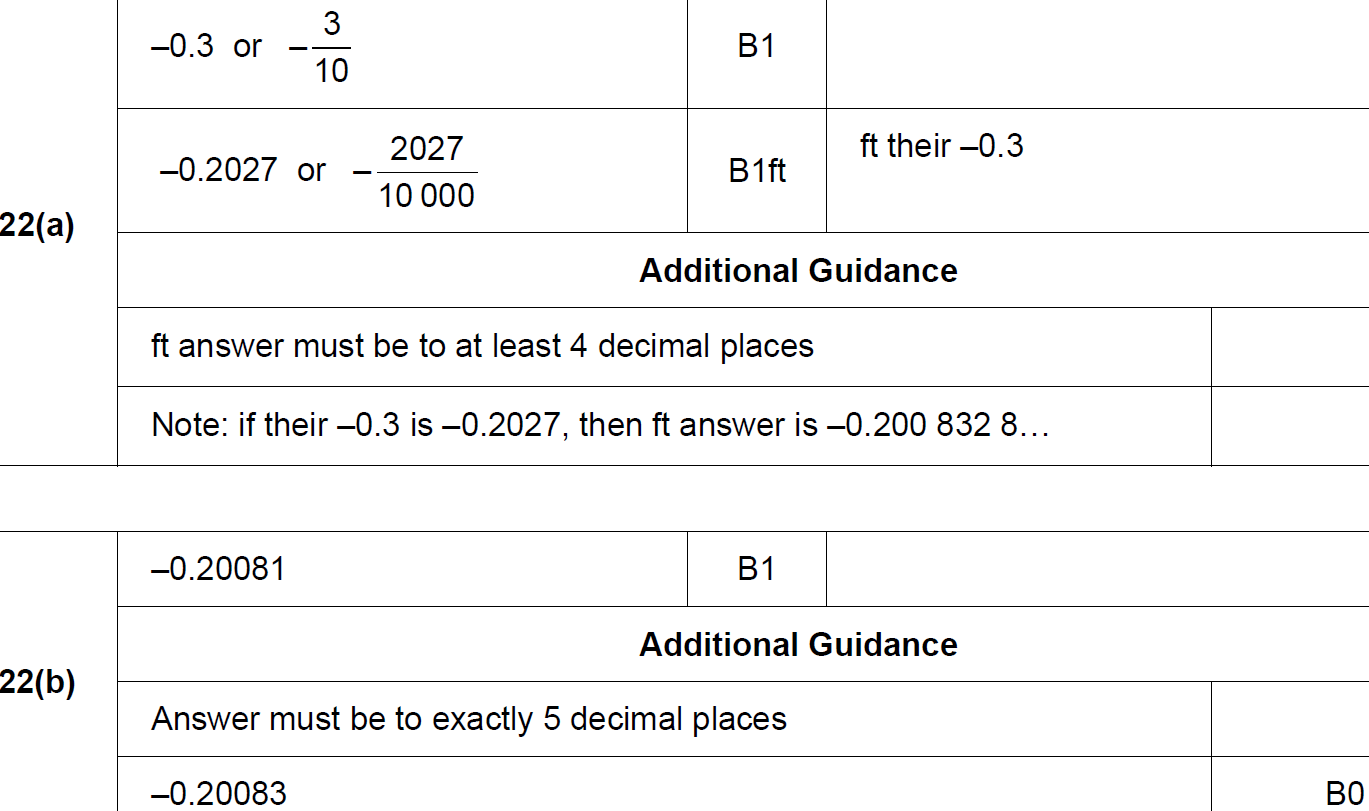 B
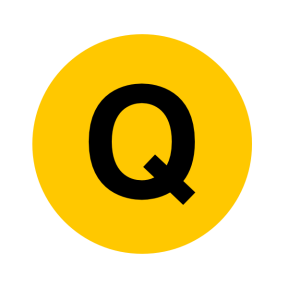